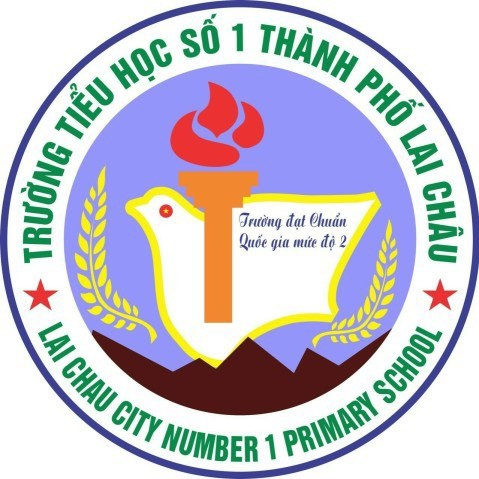 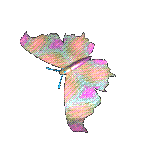 NHIỆT LIỆT 
CHÀO MỪNG CÁC THẦY, CÔ 
VỀ DỰ GIỜ THĂM LỚP 2A4
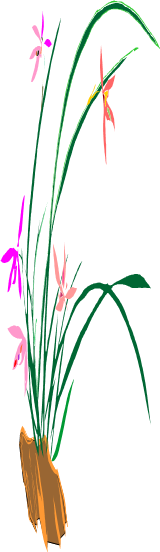 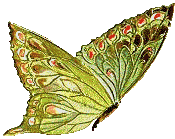 Giáo viên: Ngô Thị Ngọc Phương
1
90
95
95
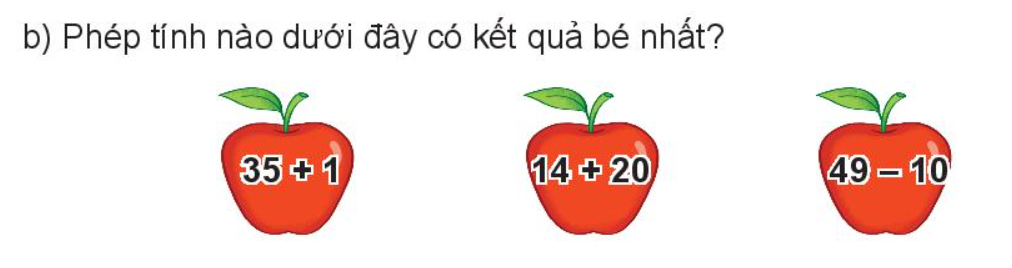 36
39
34
5
6
7
8
9
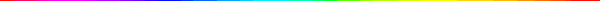 Rung chuông vàng
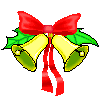 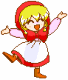 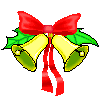 Hết giờ
?
12
Số?
Câu 1
4
3
2
0
1
3
5
4
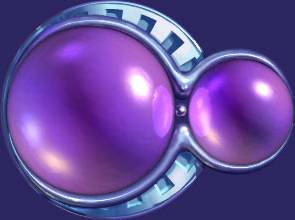 29
A
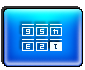 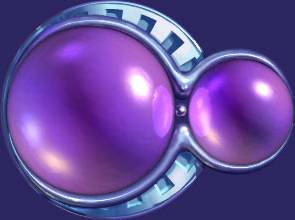 19
B
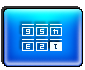 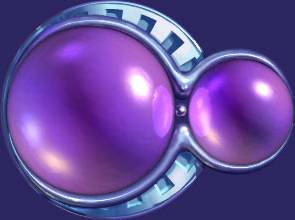 17
c
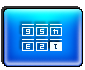 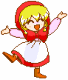 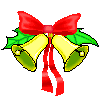 Hết giờ
10
?
Số?
Câu 2
13
5
28
2
1
3
5
4
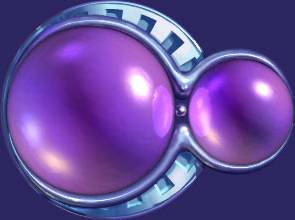 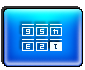 A
25
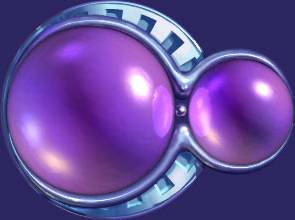 B
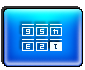 38
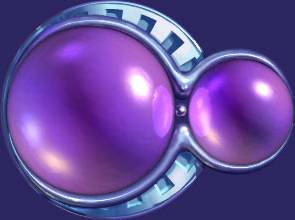 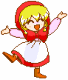 c
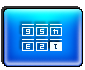 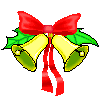 ?
Hết giờ
33
Số?
Câu 3
6
20
2
0
1
3
5
4
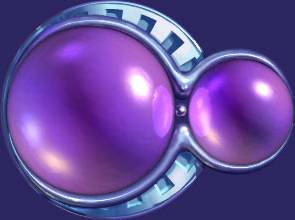 70
A
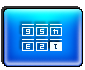 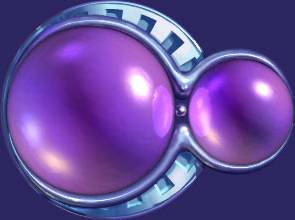 59
B
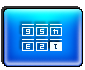 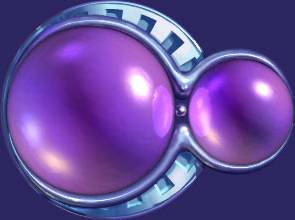 27
c
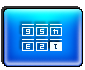 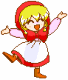 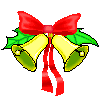 Hết giờ
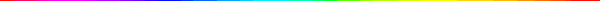 Tính: 20 + 18 + 2 = ?
Câu4
40
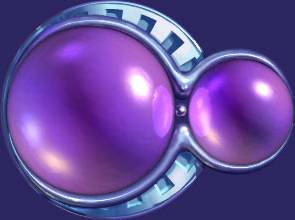 A
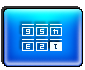 2
1
3
5
4
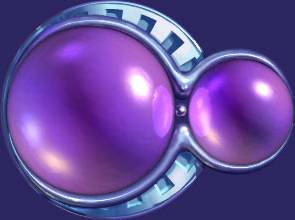 38
B
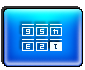 45
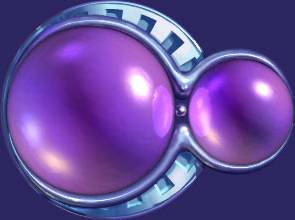 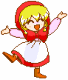 c
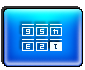 Hết giờ
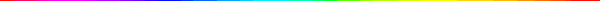 Lớp 2A4 có 31 học sinh, trong đó có 20 học sinh nam.
 Hỏi lớp 2A4 có bao nhiêu học sinh nữ?
Câu 5
9
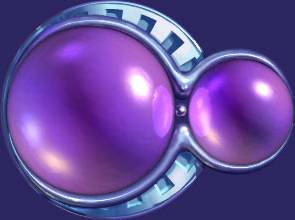 A
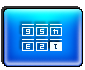 2
0
1
3
5
4
11
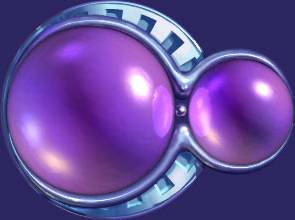 B
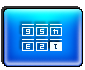 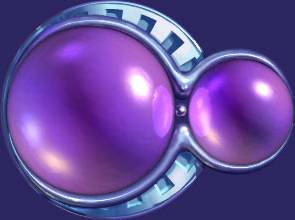 7
c
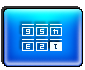 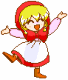 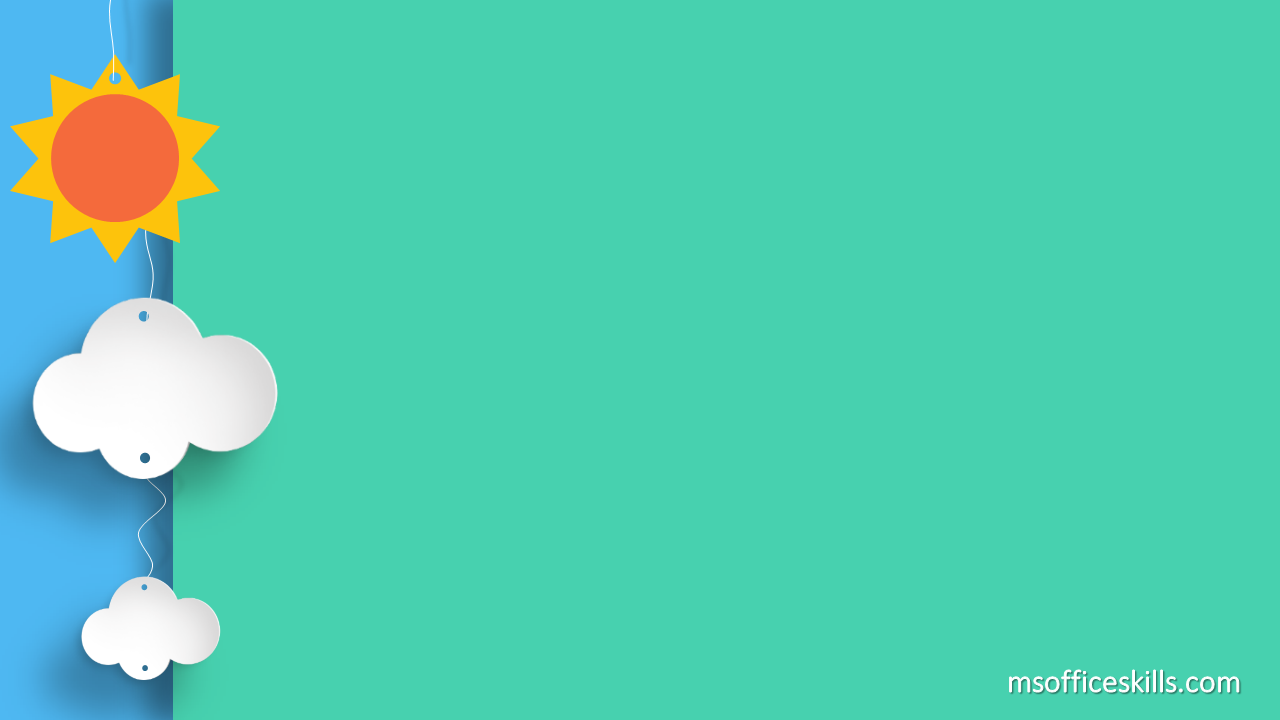 CHÀO TẠM BIỆT 
CÁC CON
16